Советы логопеда родителям будущих первоклассников
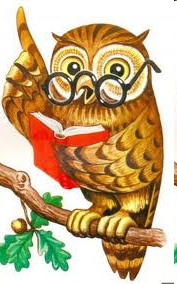 Цыганок Елена Григорьевна
учитель-логопед
Звукопроизношение
Ребёнок должен
      правильно 
      произносить 
      все звуки речи
Что делать?

► Устранить нарушения

► Закреплять вновь поставленные 
звуки 
в самостоятельной речи ребенка
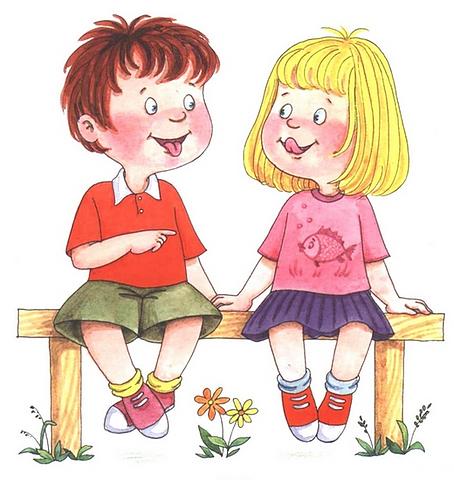 Фонематическое (слуховое) восприятие
Что делать?

► Тренировать
названные умения

► Четко знать все буквы 
алфавита
Ребенок должен 
    называть слова
    с заданным звуком;
    определять позицию 
    звука в слове; 
    определять количество 
    и последовательность 
       звуков в слове; 
    составлять слова из звуков;
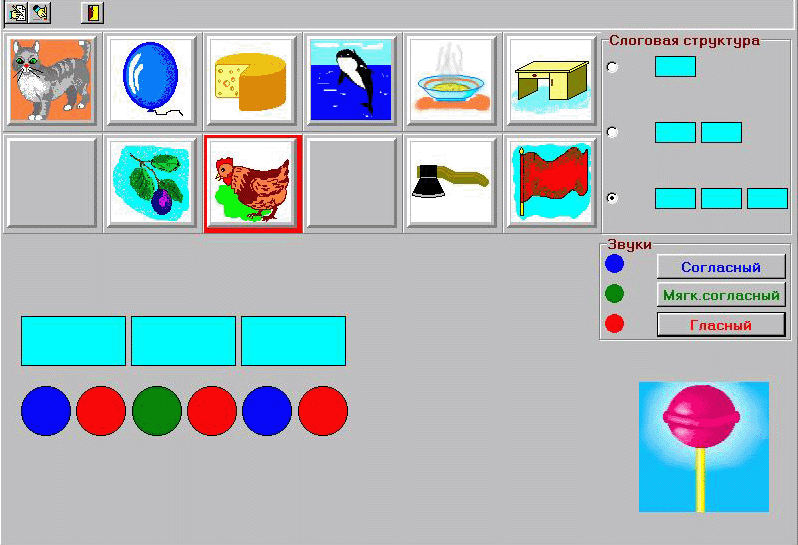 Слоговая структура слова
Ребенок должен
    безошибочно 
  произносить слова 
  типа: экскурсовод,
  сковорода и т.п.
Что делать?

► Необходимо произносить  
с ребенком сложные слова,
отхлопывая каждый 
слог
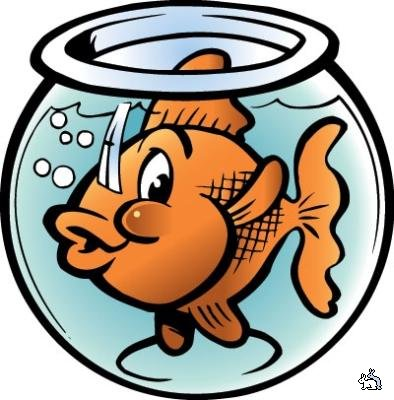 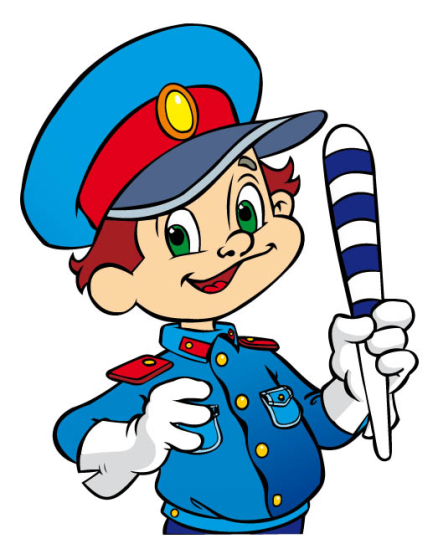 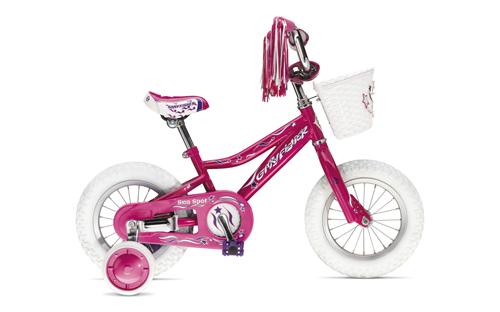 Грамматический строй
Ребенок должен
    понимать и 
   употреблять 
   предлоги;
   владеть навыками 
   словообразования;
   словоизменения;
   согласования слов
Что делать?

► Исправлять ошибки! 

► Игры:

● «Скажи ласково» 

● «Один-много» 

● «Из чего - какой?»

● «Давай посчитаем»
Словарный запас
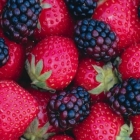 Что делать? 

► Объясняйте новые слова
► Словесные игры: 

● «Назови  птиц, животных, цветы, 
цвета, транспорт, времена года и их
признаки, месяцы, профессии и т.д.» 
● «Подбери признаки к предмету»
● «Скажи наоборот»
● «Части целого»
около

2000 слов
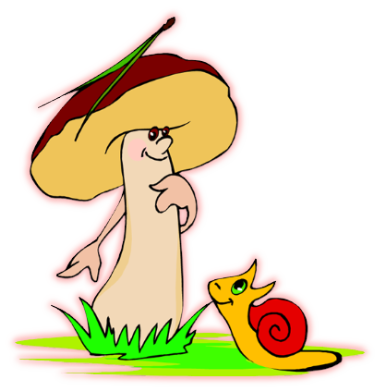 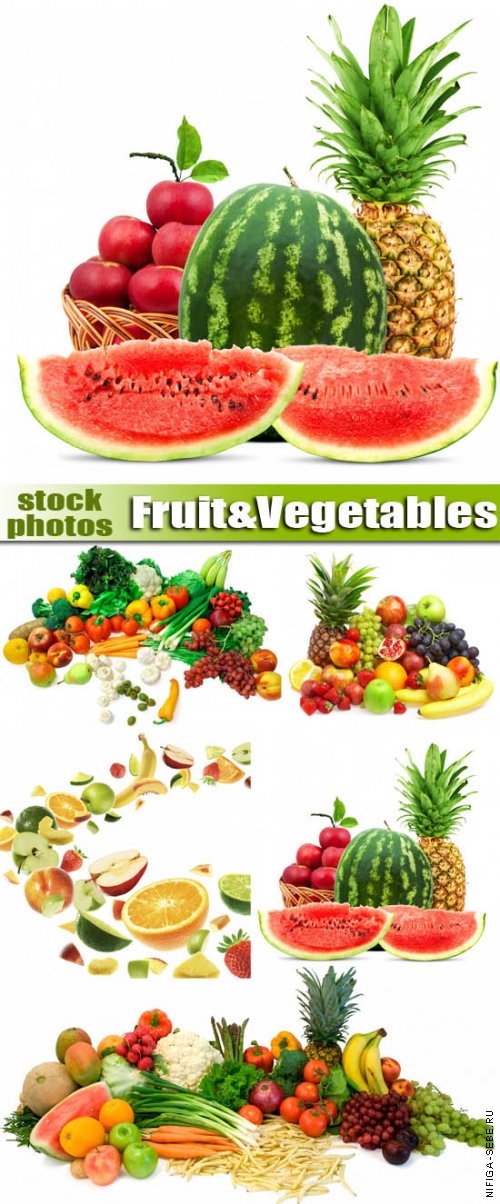 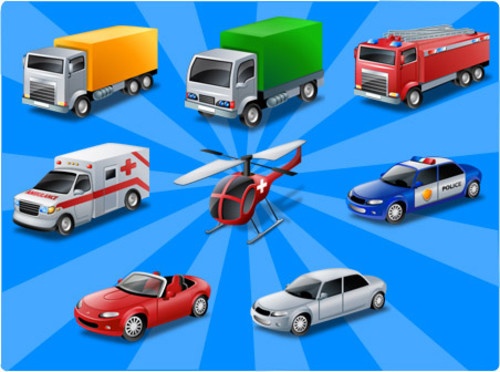 Связная речь
Что делать?

► Чтение и рассказывание сказок

► Вопросы по содержанию сказки
(полные ответы ребенка)

► Пересказать сказку

► Рассказывание из личного опыта

► Запоминать и рассказывать стихи.
Ребенок должен
    отвечать на вопросы;
   пересказывать;
   рассказывать об
   увиденном;
   составлять рассказы
   по  картинке;



.
Успехов Вам и Вашему ПЕРВОКЛАШКЕ!
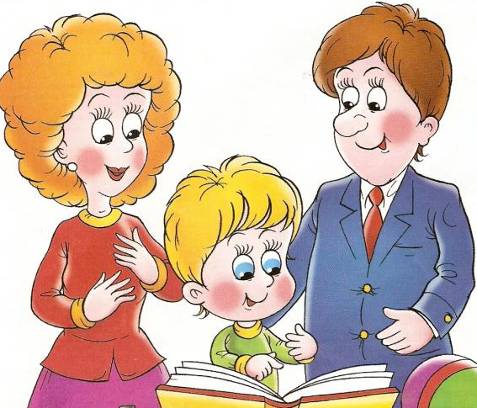